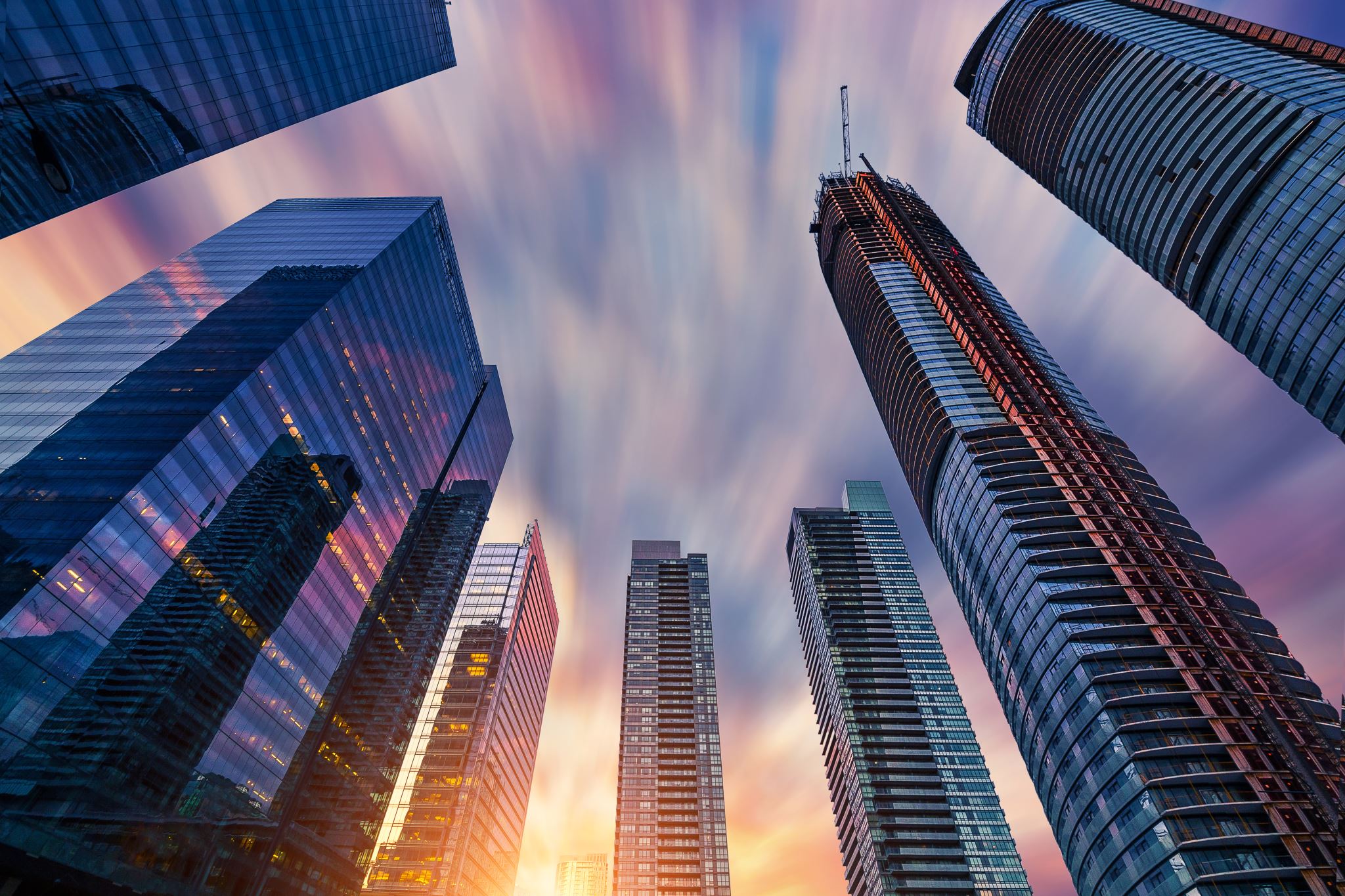 Social Enterprises
FPA-SKPA Programme
GMME- Gov. 9
Lasantha Wickremesooriya
Consultant Strategist
What is a Social enterprise?
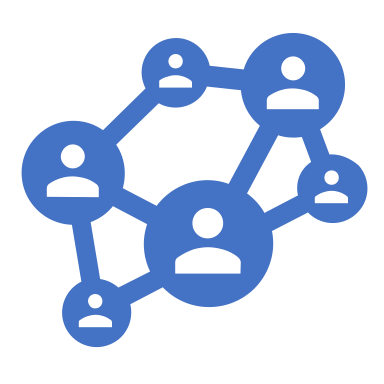 The running of an enterprise that uses its revenue or business model to achieve an economic, social, cultural or environmental mission that benefits the public or a particular community
Social enterpises
Some issues to consider – A check list
Social enterprise models
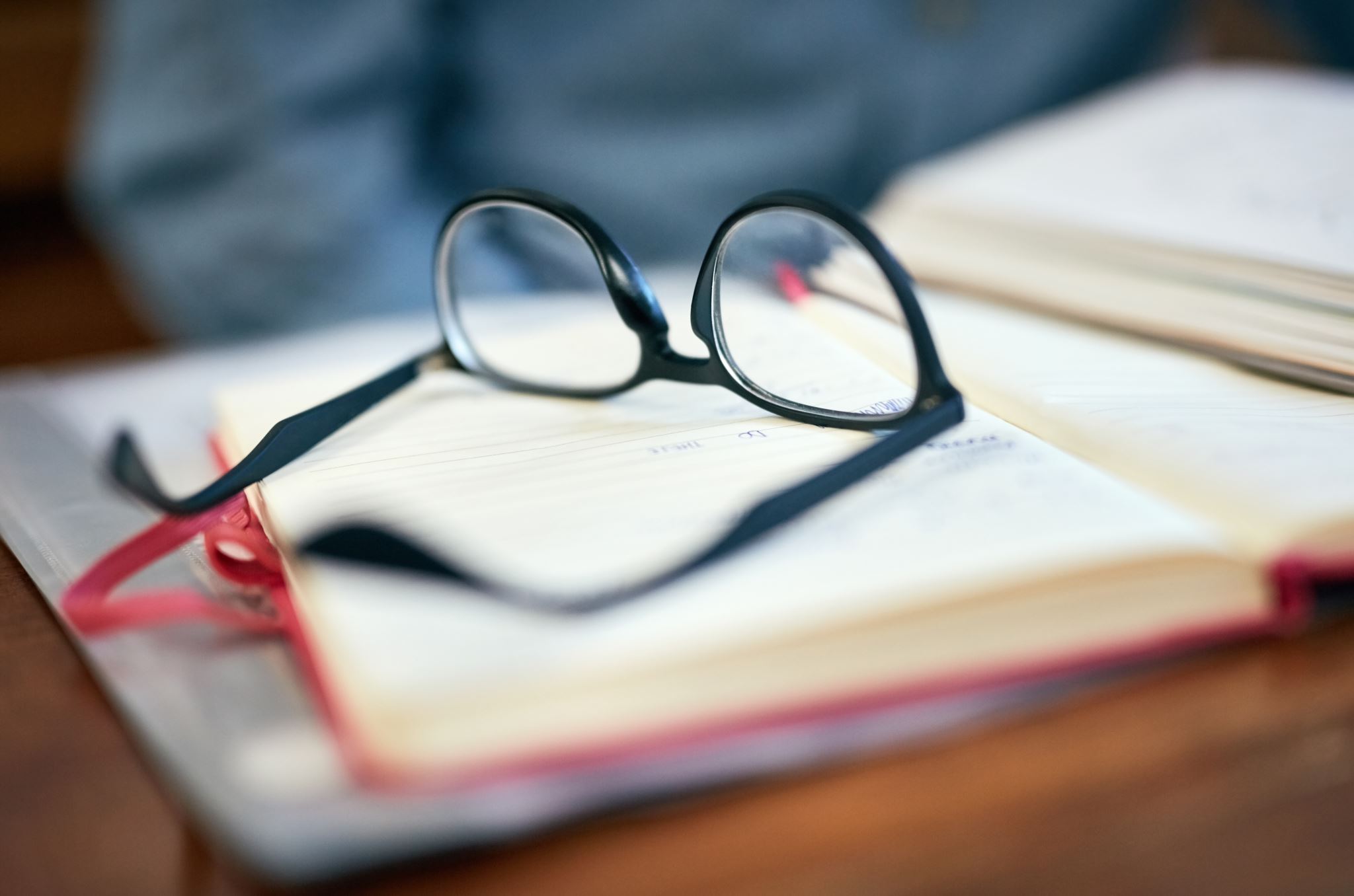 A Case Study
The Aravind Eye Hospital
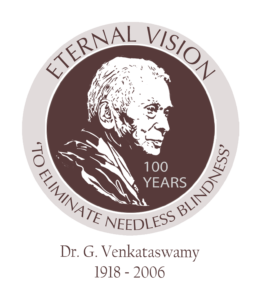 “Intelligence and capability are not enough. There must be the joy of doing something beautiful”
Dr. Govindappa Venkataswamy
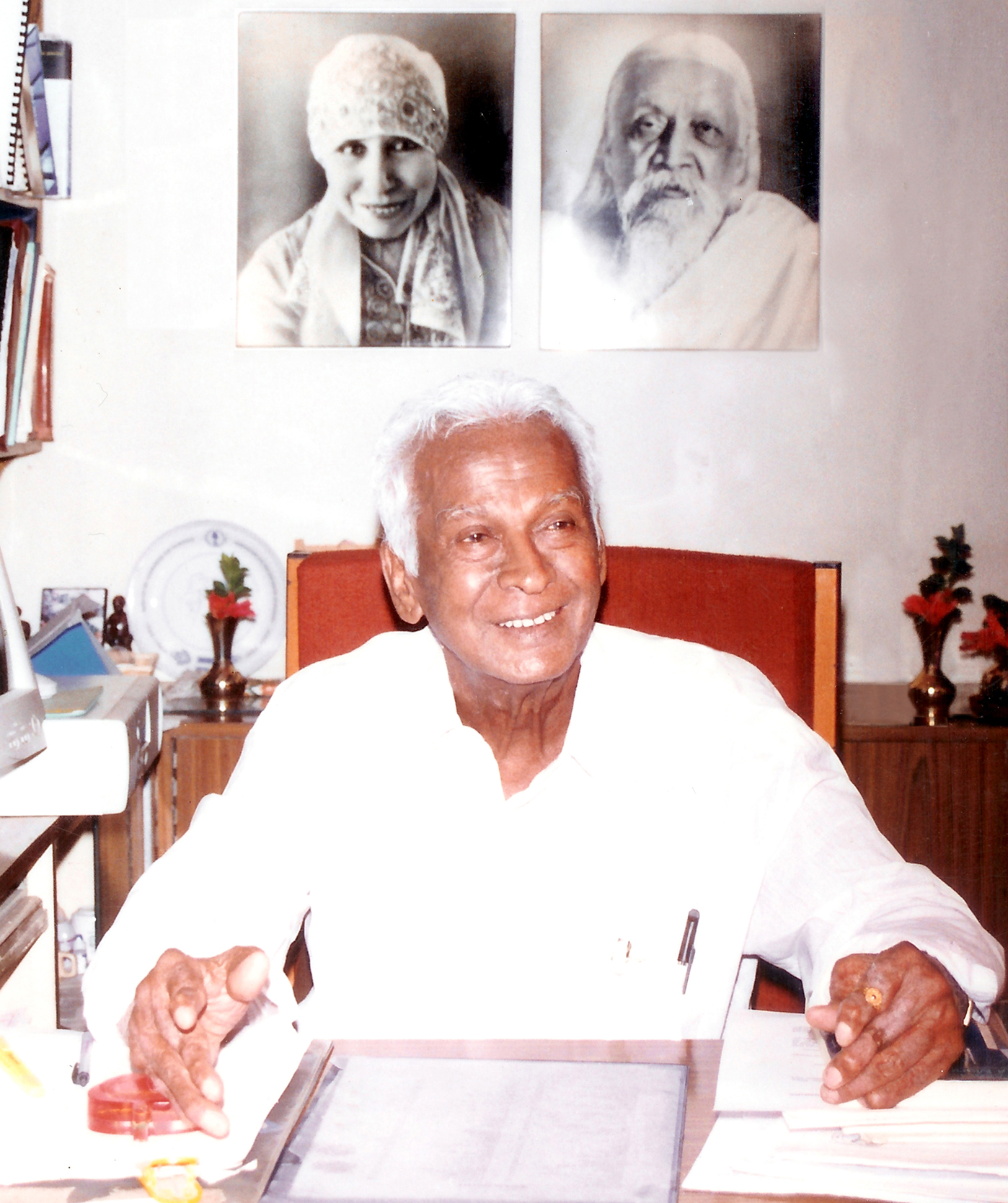 if Coca-Cola could sell billions of sodas and McDonald’s, billions ofburgers, why can’t Aravind sell millions of sight-restoring operations?
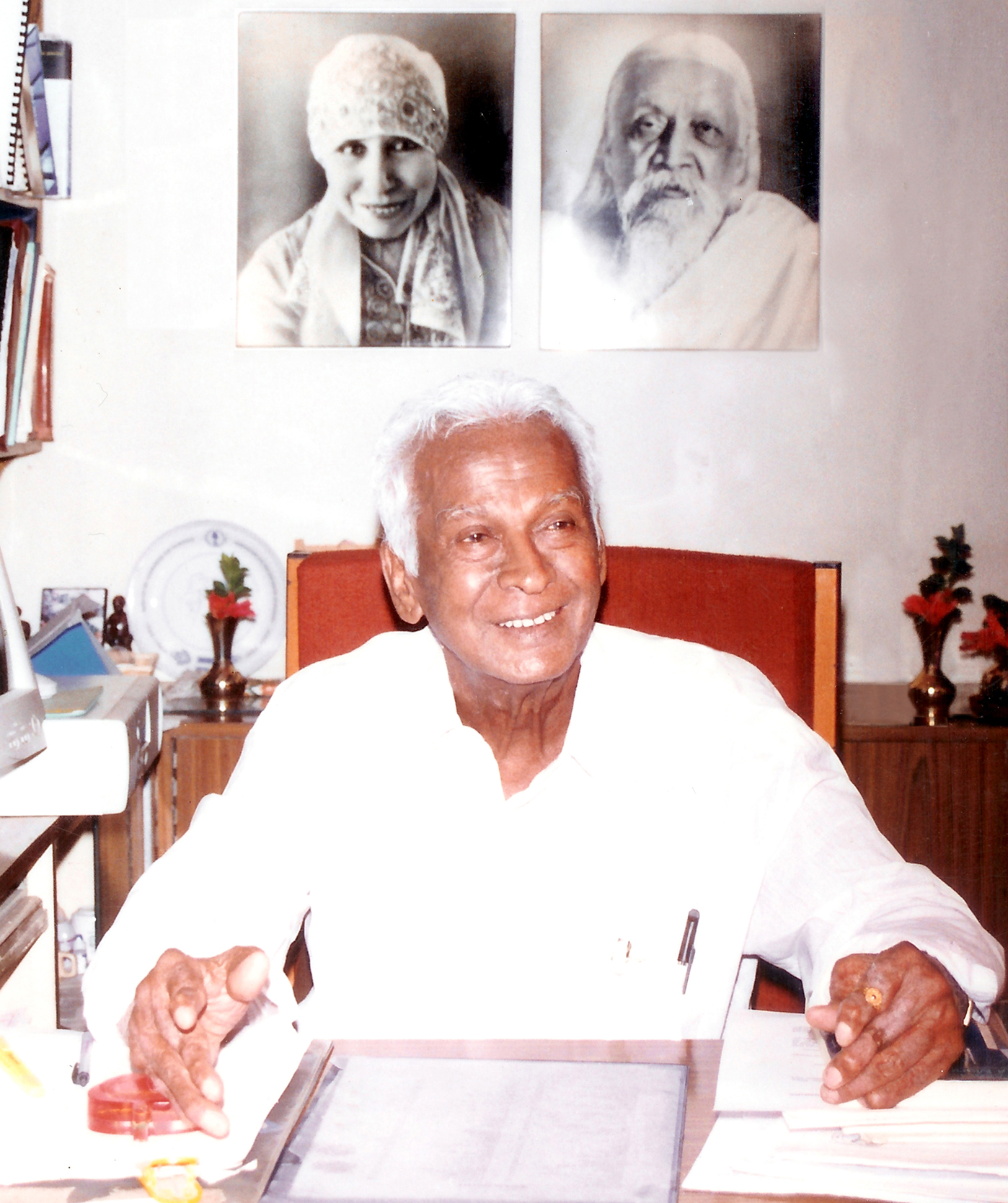 “Quality Doesn’t Mean Expensive Neither Does Cheap Mean PoorQuality”
Daily meditation 
There is a power within that knows beyond our knowing’s. We are greater than our thoughts.
Inspiration from  Sri Aurobindo and the mother.
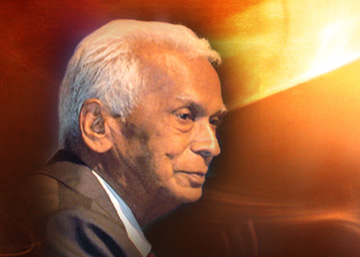 His experience drove him to start Aravind with a single minded mission-
Eliminate needless blindness
Life experiences of tragedies in the family, then struck by rheumatoid arthritis & bedridden for 2 years, and ended up as an Ophthalmologist instead of a obstetric.
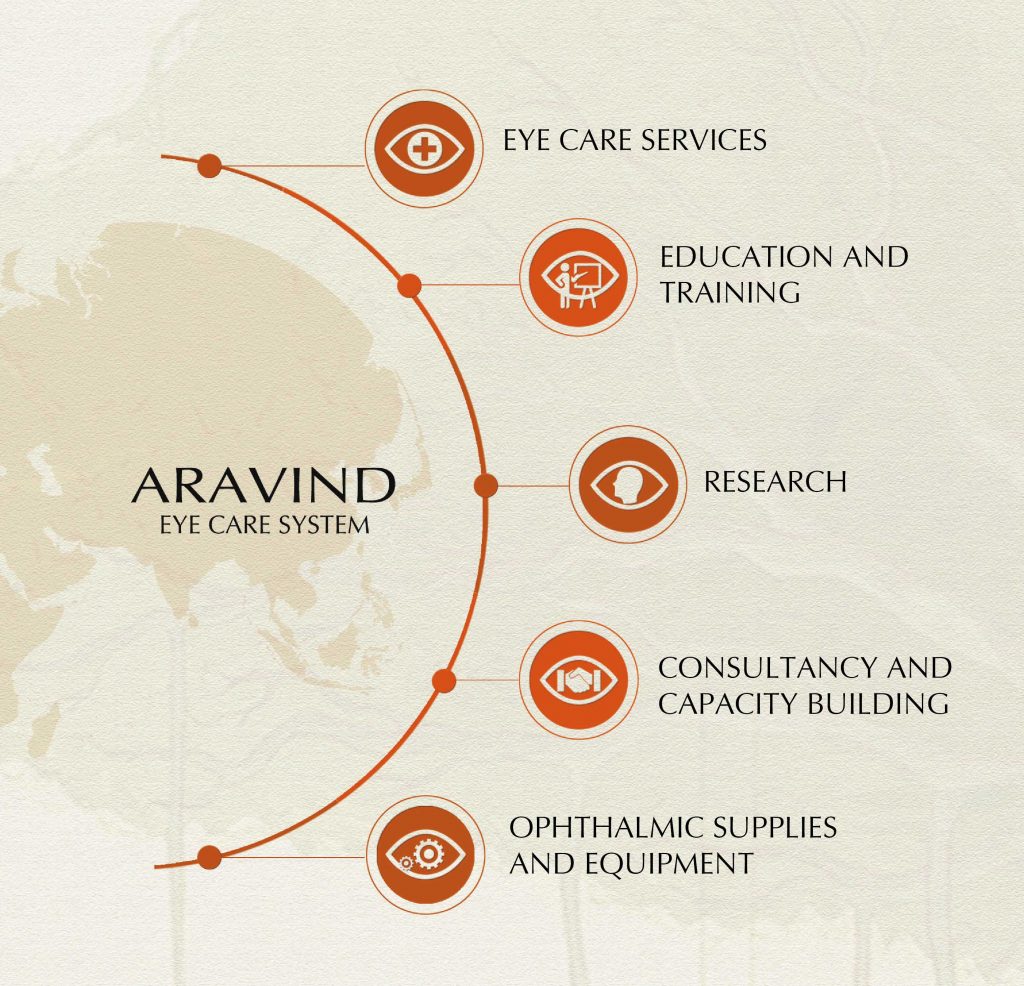 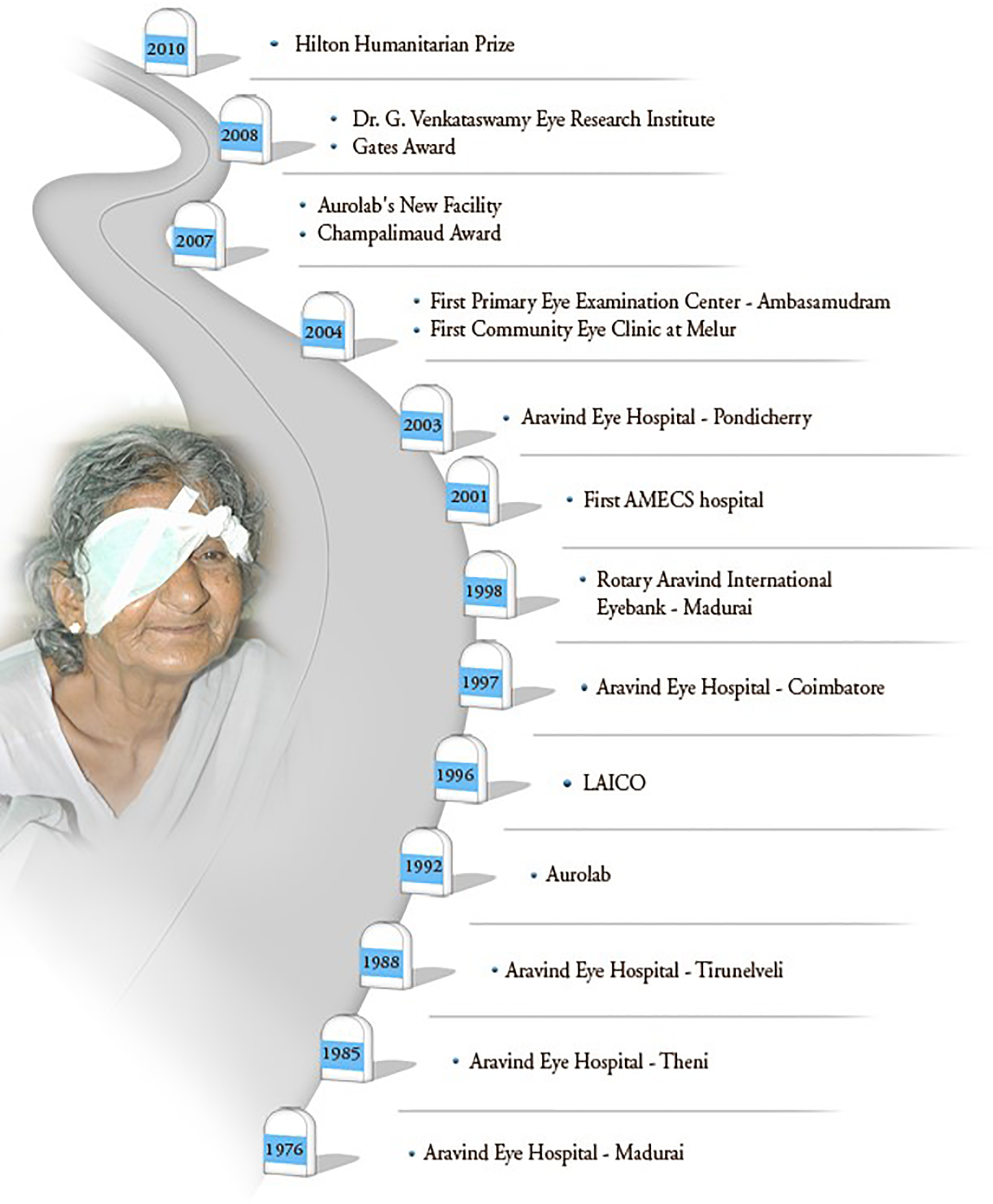 Dr. Govindappa Venkataswamy – The journey
Born in 1918 to a farming family – eldest
Graduated as Docotor of medicine from Madras University in 1944 and joined the Indian Army Medical corps
Discharges in 1948 due to rheumatoid arthritis ; bed riden for a year; could not hold a pen to write!
Dr.V did not give up. Trained himself and finally could hold a scalpel used for surgery
By 1976 (retired from Govt. Hospital in Madurai) he could perform 50 eye surgeries a day, standing
Dr. Govindappa Venkataswamy – The journey
Commences Aravind eye hospital in 1976 – 11 beds ( 6 free and 5 for paying)
His sister, Brother-in –law and himself are the first three Doctors
1978 – 70 bed free hospital is opened to treat the poor
1981 – completes a 250 bed, hospital for paying patients
1984 – 350 bed free hospital
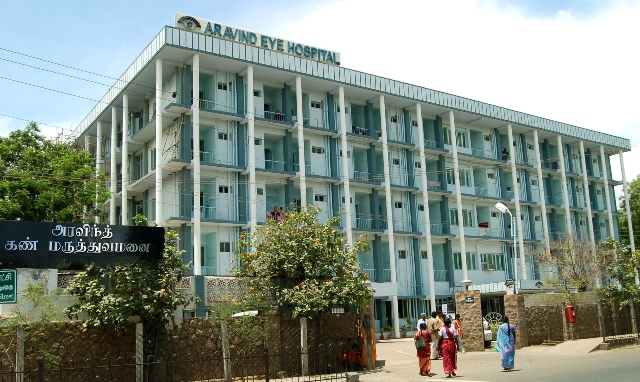 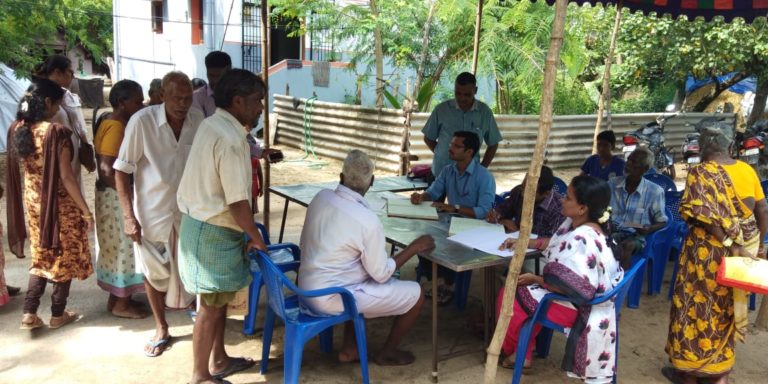 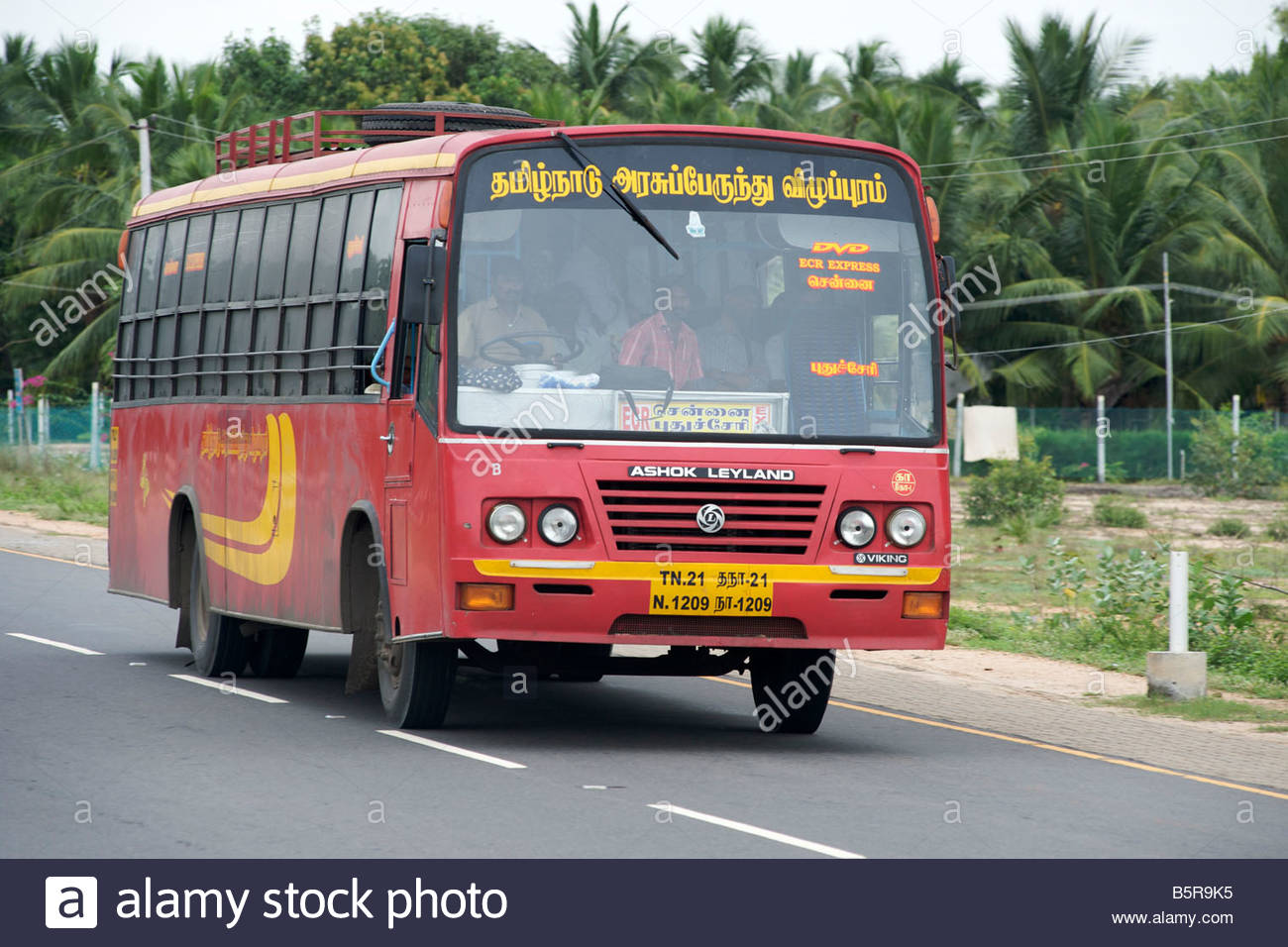 3 days
Eye camps held across the country – screen and those selcted for surgery are transported to Madurai the same afternoon
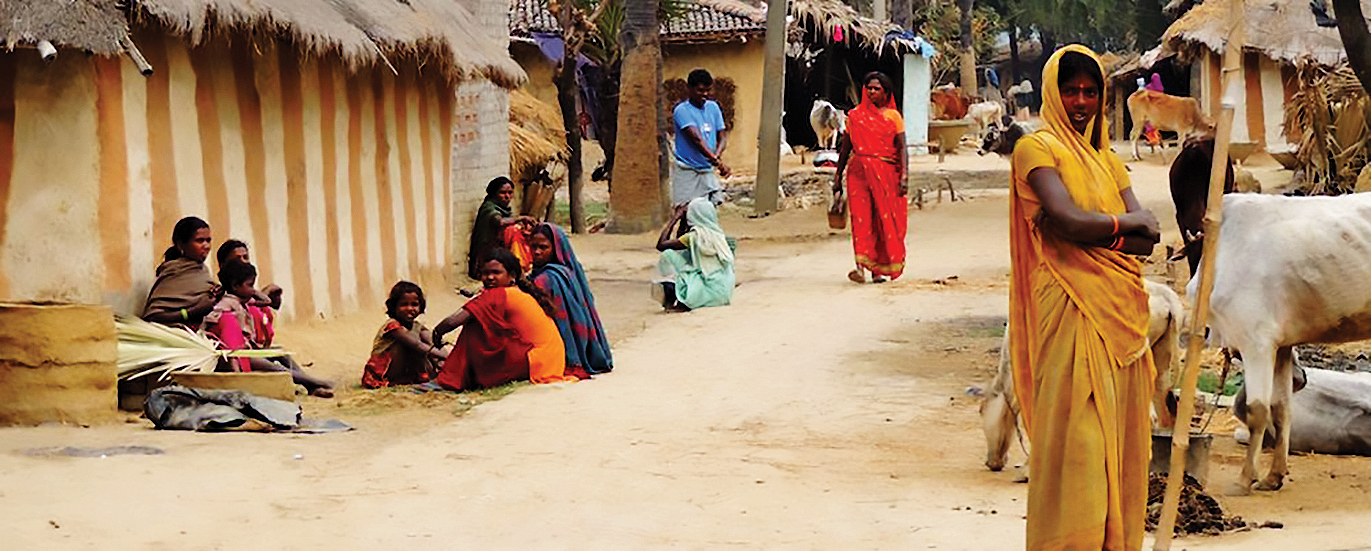 Follow up by Aravind nursing team after 3 months
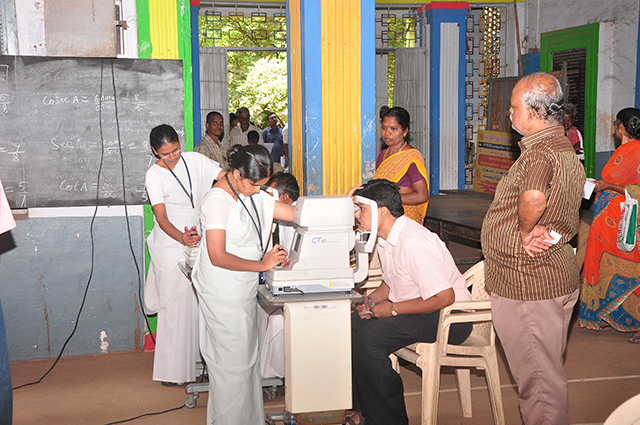 Dr. Govindappa Venkataswamy – The journey
All construction work carried out by Dr V’s brother a civil engineer at cost. He later becomes the finance manager
Dr Vs nephew joins as the hospital administrator
Research & training collaboration with St. Vincent’s hospital, NY and Illinoi’s Eye and Ear Infirmatory, Chicago –for Opthamalogists
Nurses and support staff trained continuously
To the poor: 
free transportation to the base hospital, accommodation, food, medicine and transport fare to return to their village
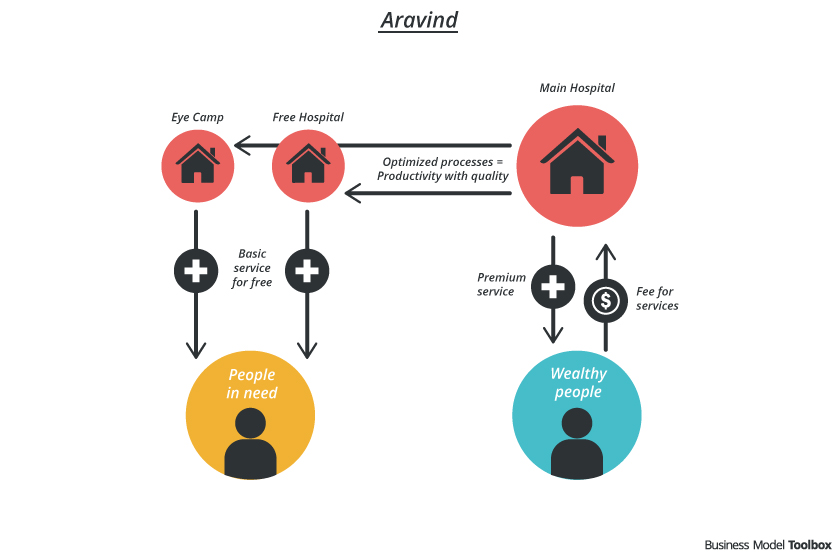 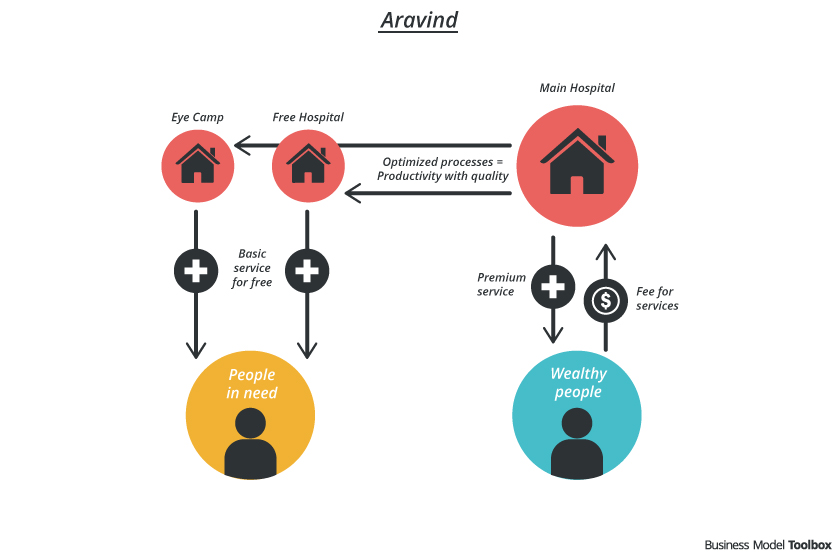 It is run like a McDonald’s, with assembly-line efficiency, strict quality norms, brand recognition, standardization, consistency, ruthless cost control and above all, volume.
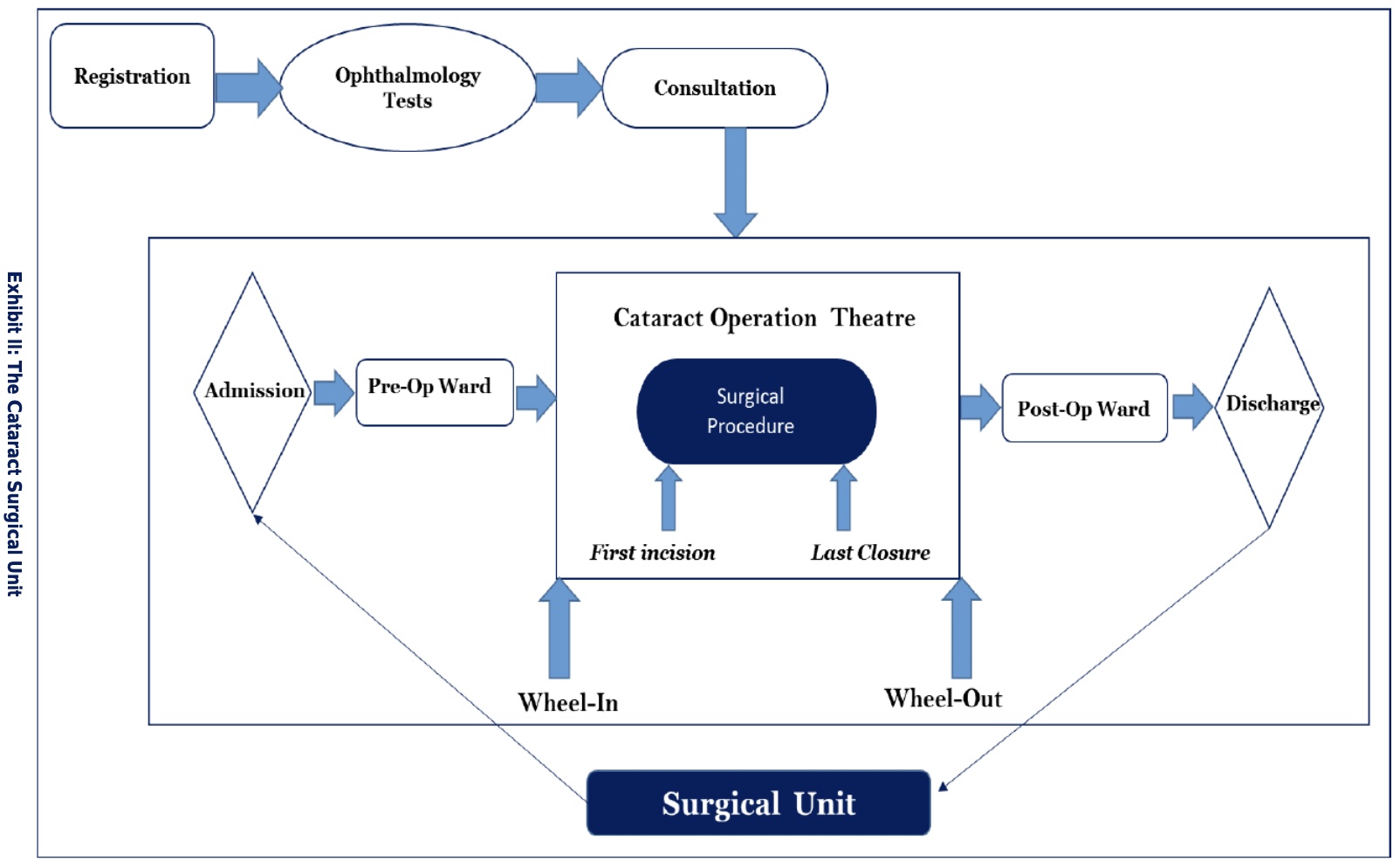 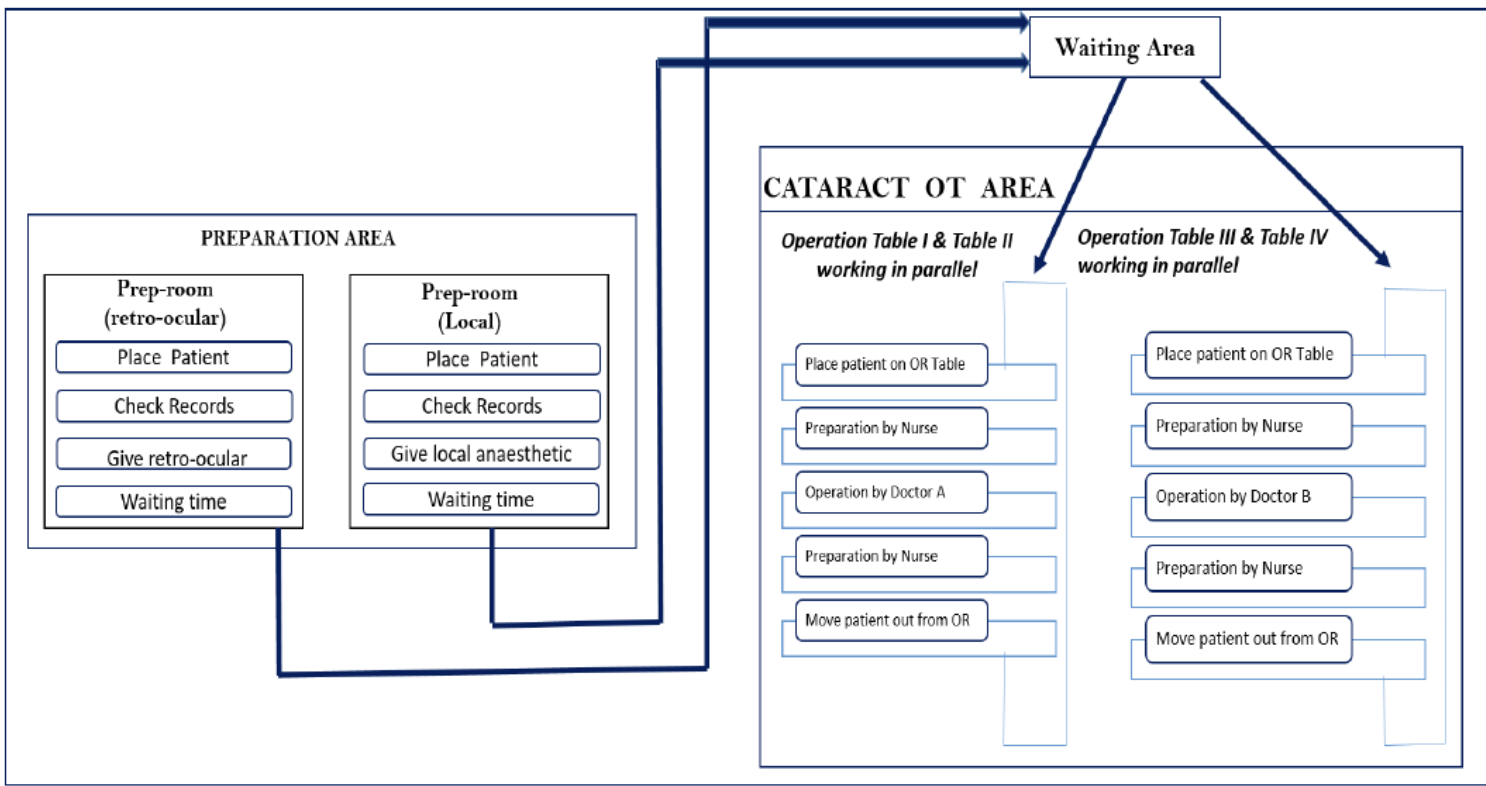 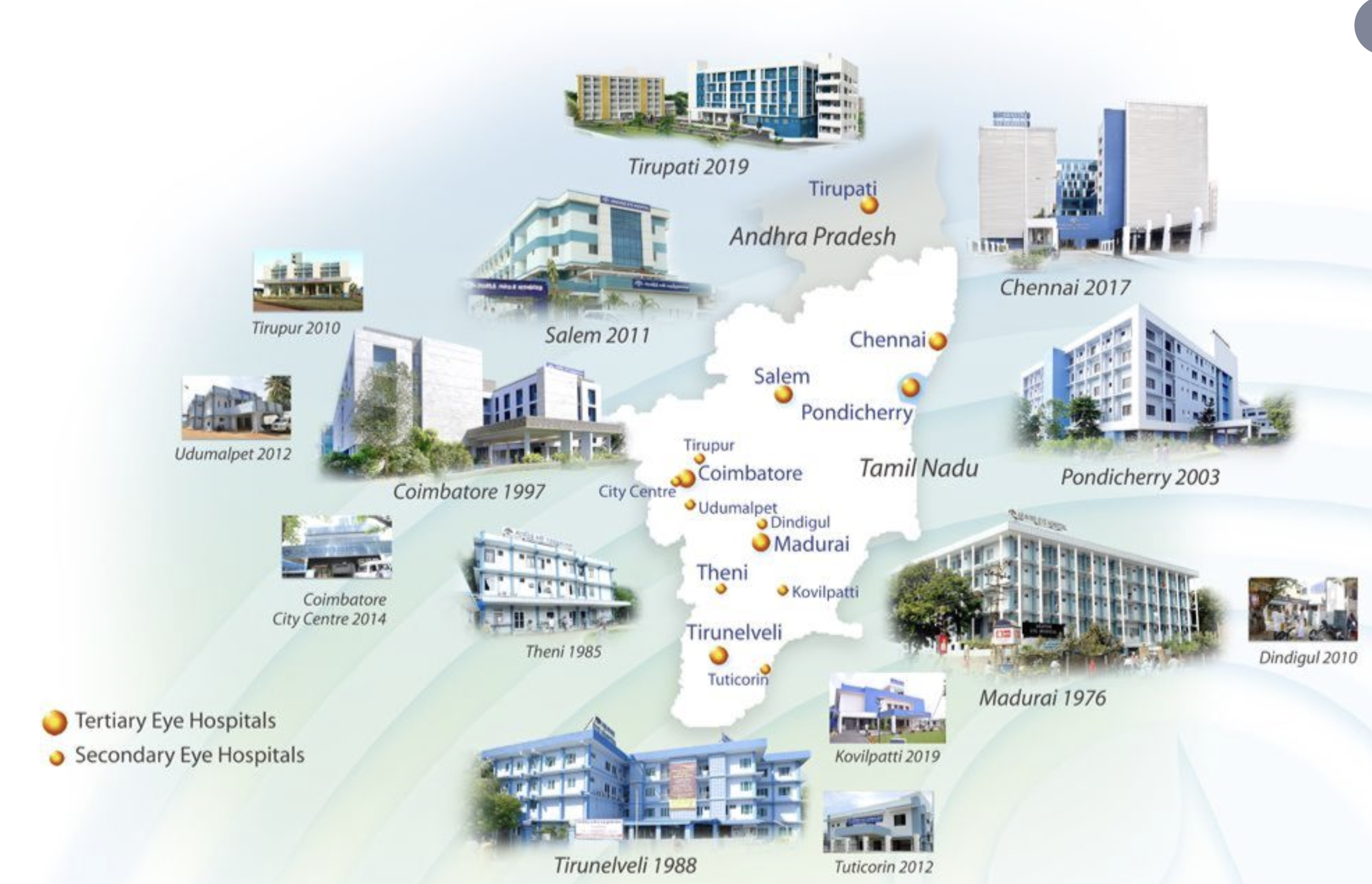 14 eye hospitals
6 outpatient eye examination centres
94 primary eye care facilities in South India
Prosocial cost benefit analysis
50% of its patients receive services either free of cost or at steeply subsidized rate
all patients are accorded the same high-quality care and service, regardless of their economic status
A critical component of Aravind’s model is the high patient volume, which brings with it the benefits of economies of scale.
“We just have to do the work. The money will follow.”  Dr V
Hybrid Business Model – The hybrid model helps Aravind use the cash-flows from paying patients to cross-subsidize services for the needy. This model helped Aravind develop specialty services along with basic cataract surgery and care. The ability to develop high-end ophthalmic care also helped Aravind attract and retain qualified doctors- High volume, high quality and low cost - Reaching out to the under-servedDeep spiritual aspiration + best practices of business
Integrative Thinking